Media Pembelajaran Bahasa dan Sastra Jawa
Sri Harti Widyastuti
Pengertian Media
Berasal dari bahasa Latin: Medius
Arti: Perantara atau pengantar
Media: merujuk pada perantara atau pengantar sumber pesan dengan penerima pesan , merangsang pikiran, perasaan, perhatian dan kemauan sehingga terdorong serta terlibat dalam pembelajaran.
Definisi Media
Menurut Schramm : teknologi pembawa pesan yang dapat dimanfaatkan untuk keperluan pembelajaran .

Menurut  Briggs: sarana fisik untuk menyampaikan isi dan materi pembelajaran seperti buku, film, video dan sebagainya.
Definisi Media
National  Education  Association: sarana komunikasi dalam bentuk cetak maupun pandang dengar termasuk teknologi perangkat keras 

Media pembelajaran: segala sesuatu yang berupa alat, sarana fisik, atau prasarana yang berfungsi dapat menyalurkan pesan, merangsang fikiran, perasaan dan kemauan peserta didik sehingga pesan tersebut dapat sampai ke sasaran.
Murid
Guru
Media 
pembelajaran
Lingkungan 
sekolah
Keberhasilan Pembelajaran:
Kepala 
sekolah
Metode 
pembelajaran
Sumber 
belajar
Sarana 
prasarana
Pembelajar melihat relevansi bahasa sasaran
Pembelajar mempunyai harapan cerah
Pembelajar berkemauan keras
Tujuan realistis
Faktor Pembelajar
Pengajar berkompetensi professional tinggi
Penentu Keberhasilan PBM Bahasa
Sarana & organisasi baik
Faktor Pengajar
Faktor Sistem
Kurikulum tepat-guna
Pengajar menghargai pembelajar
Intensitas pengajaran relatif tinggi
Fungsi Media
Mengatasi keterbatasan pengalaman yang dimiliki peserta didik 
Membawa peserta didik merekonstruksi pemahaman terhadap obyek yang sangat sulit dijangkau dan dibawa kepada para siswa
Memungkinkan terciptanya gambaran yanhg seolah-olah telah berlangsung interaksi langsung antara peserta didik dengan lingkungannya
Fungsi Media
Memungkinkan adanya keseragaman pengamatan dan pemahaman terhadap obyek
Membantu menanamkan konsep dasar secara lebih kokoh
Membangkitkan semangat, motivasi, dan keinginan belajar dengan lebih baik
Membangkitkan kenyamanan dan kesenangan belajar, walaupun pada awalnya pelajaran tersebut pada awalnya tidak disenangi peserta didik
Fungsi Media
Memberikan pengalaman yang integral dan menyeluruh tentang obyek yang sedang dipelajari
Memudahkan guru menyampaikan pelajaran
Mampu mengubah keadaan kelas menjadi lebih hidup dan pembelajaran menjadi lebih baik, hasil belajar menjadi meningkat.
Jenis-jenis Media Pembelajaran
Menurut Sudrajat:
    Media Visual
Jenis-jenis Media Pembelajaran
Media audial
Jenis-Jenis Media Pembelajaran
Projected Still Media
Jenis-jenis media pembelajaran
Projected motion media
Jenis-jenis Media
Menurut Angkowo dan Kosasih
Media Tiga Dimensi
Jenis Media Pembelajaran
Media dalam bentuk model padat
Jenis Media Pembelajaran
Media proyeksi
Jenis-Jenis Media
Lingkungan
Tujuan
Ketepatguaan
Keadaan Siswa
Ketersediaan
Beaya
Kriteria Pemilihan Media
Kesalahan Berbahasa Jawa Siswa
Aspek Tata Bahasa 
Belum paham perbedaan Penulisan   	    fonem vokal dan konsonaan.
Siswa belum dapat membuat kata bentukan karena kesalahan pemilihan imbuhan.
Imbuhan baik awalan maupun akhiran sering ditulis terpisah dengan kata dasarnya, misal dipun, tak, sa, ipun. Aviksasi sering dipengaruhi oleh aviksasi bahasa Indonesia.
Aspek Ketidaksesuaian Pemakaian Ragam Bahasa Jawa dan Diksi
Penyusunan kalimat tercampur dengan kosa kata Bahasa Indonesia.
Pemilihan kosa kata yang kurang tepat pada penggunaan ragam bahasa krama.
Penggunaan aviks yang tidak tepat pada ragam krama.
Penyingkatan kosa  kata dalam ragam krama.
Jenis Permainan
Permainan Murni
Pembelajaran
Fungsi Media Alat Permainan
Menyingkirkan keseriusan yang menghambat.
Menghilangkan stress dalam lingkungan belajar.
Mengajak orang terlibat penuh.
Meningkatkan proses belajar.
Membangun kreativitas diri.
Mencapai tujuan dengan ketidaksadaran.
Meraih makna belajar melalui pengalaman. 
Memfokuskan siswa sebagai subyek belajar.
Permainan yang Efektif
Terkait langsung dengan tempat belajar
Dikemas
Memberi kebebasan pada siswa untuk bekerjasama dan berkreasi
Menarik dan menantang
Menyediakan cukup waktu untuk merenung, memberi umpan balik, berdialog, dan berintegrasi dengan siswa.
Bersifat menyenangkan dan mengasyikkan.
Jenis Media Alat Permainan
scrable
teka-teki silang
menyambung suku kata
tukar tanya antar tim
smbil-ambilan
bermain peran
nyanyian
Contoh-Contoh Media
Multimedia
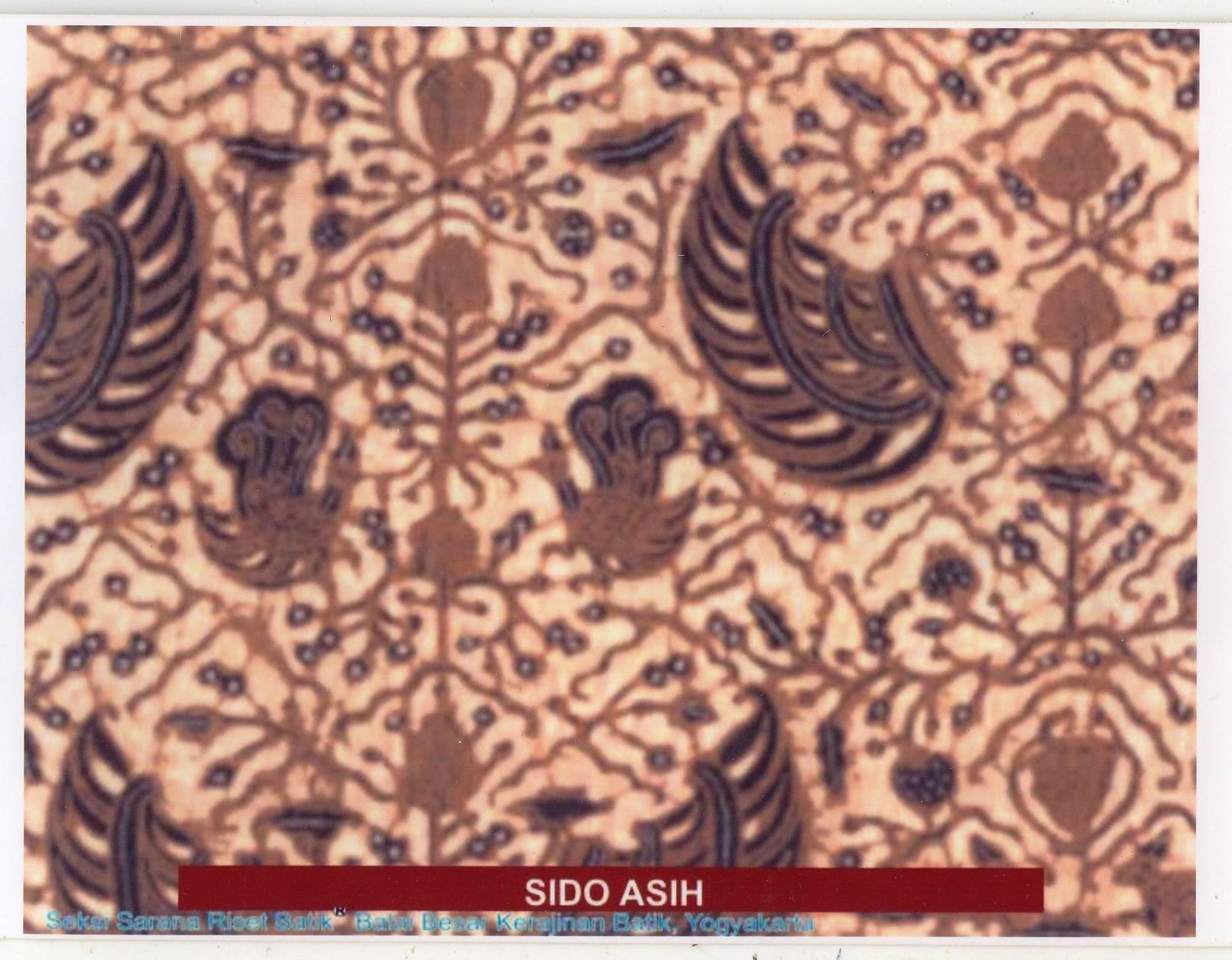 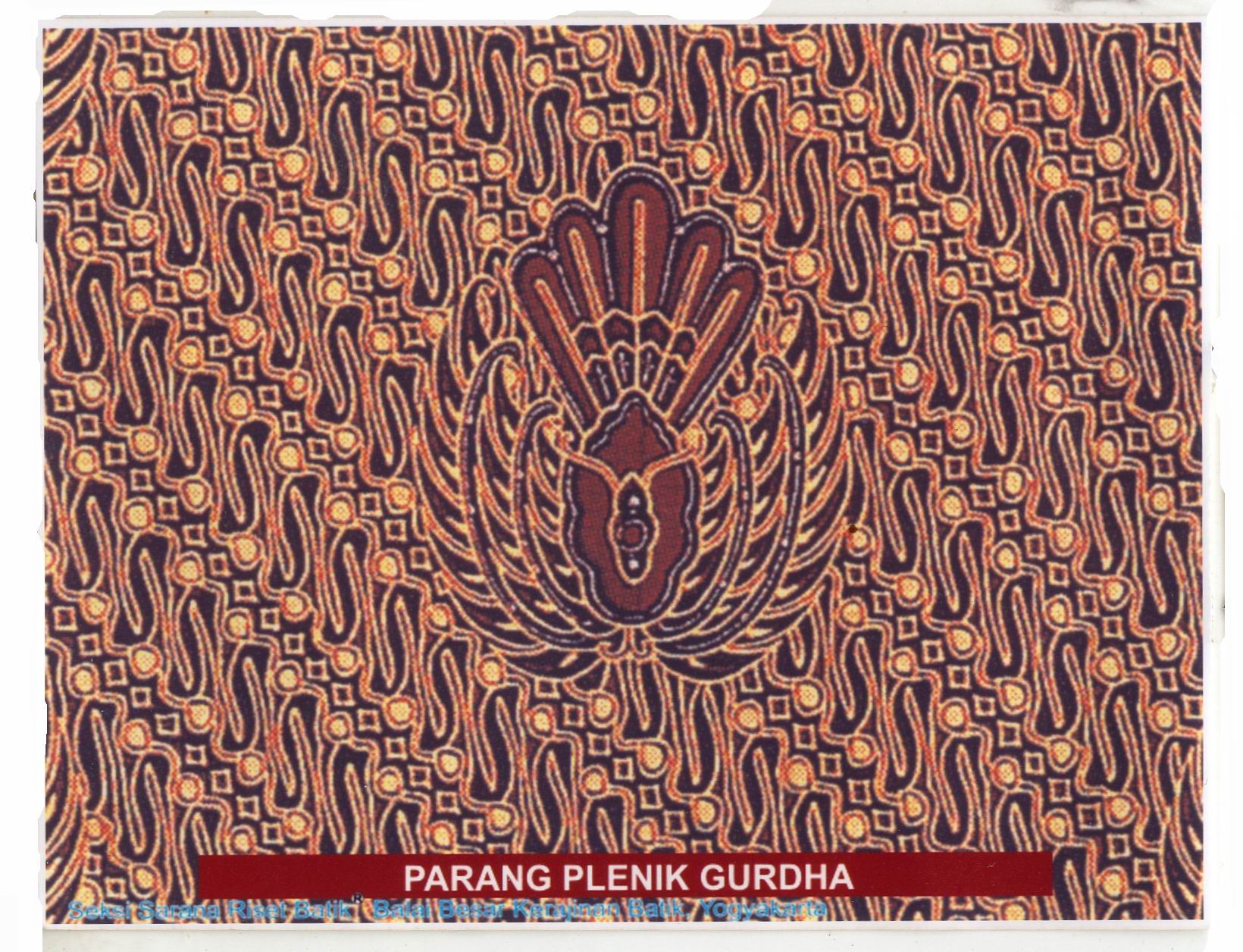 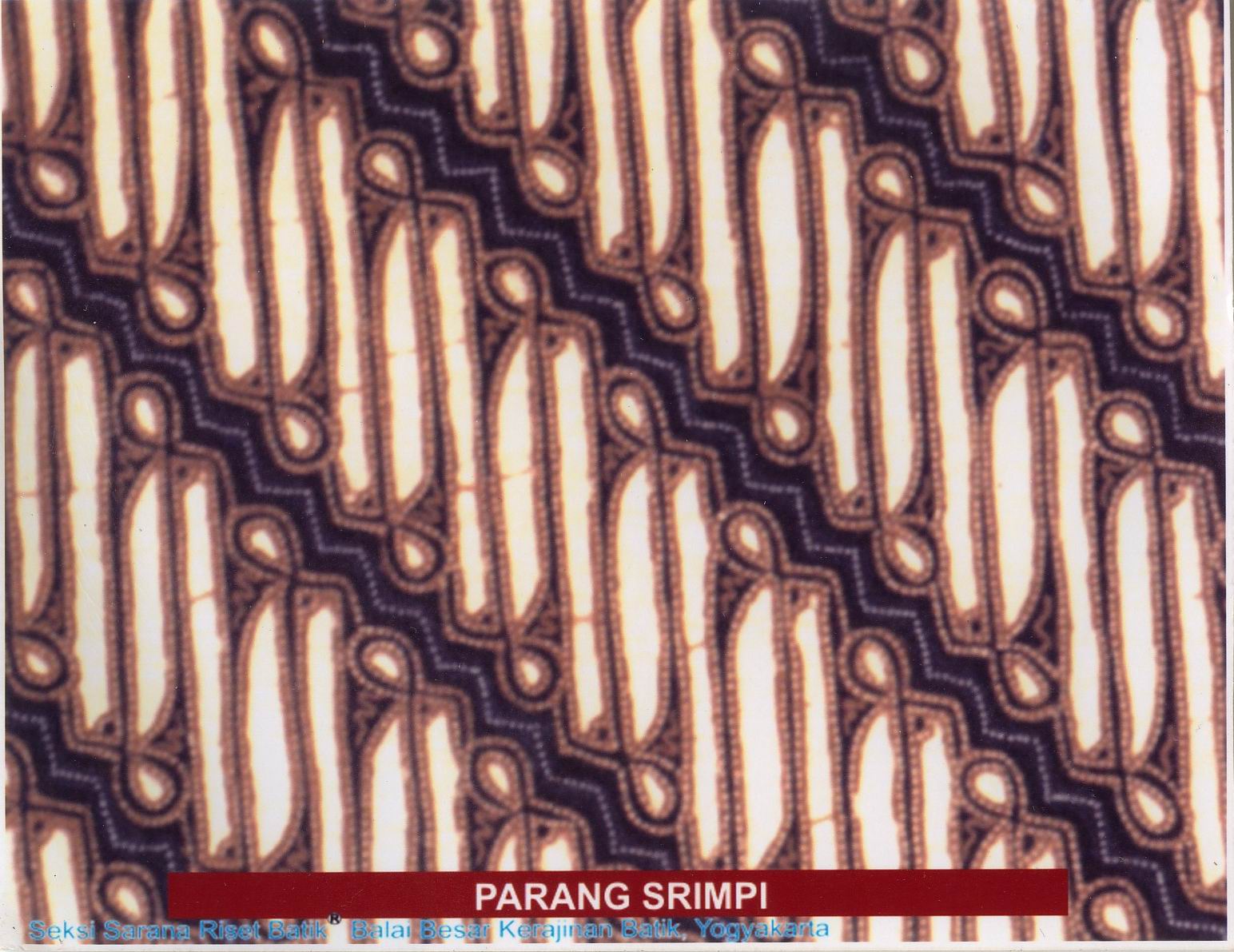 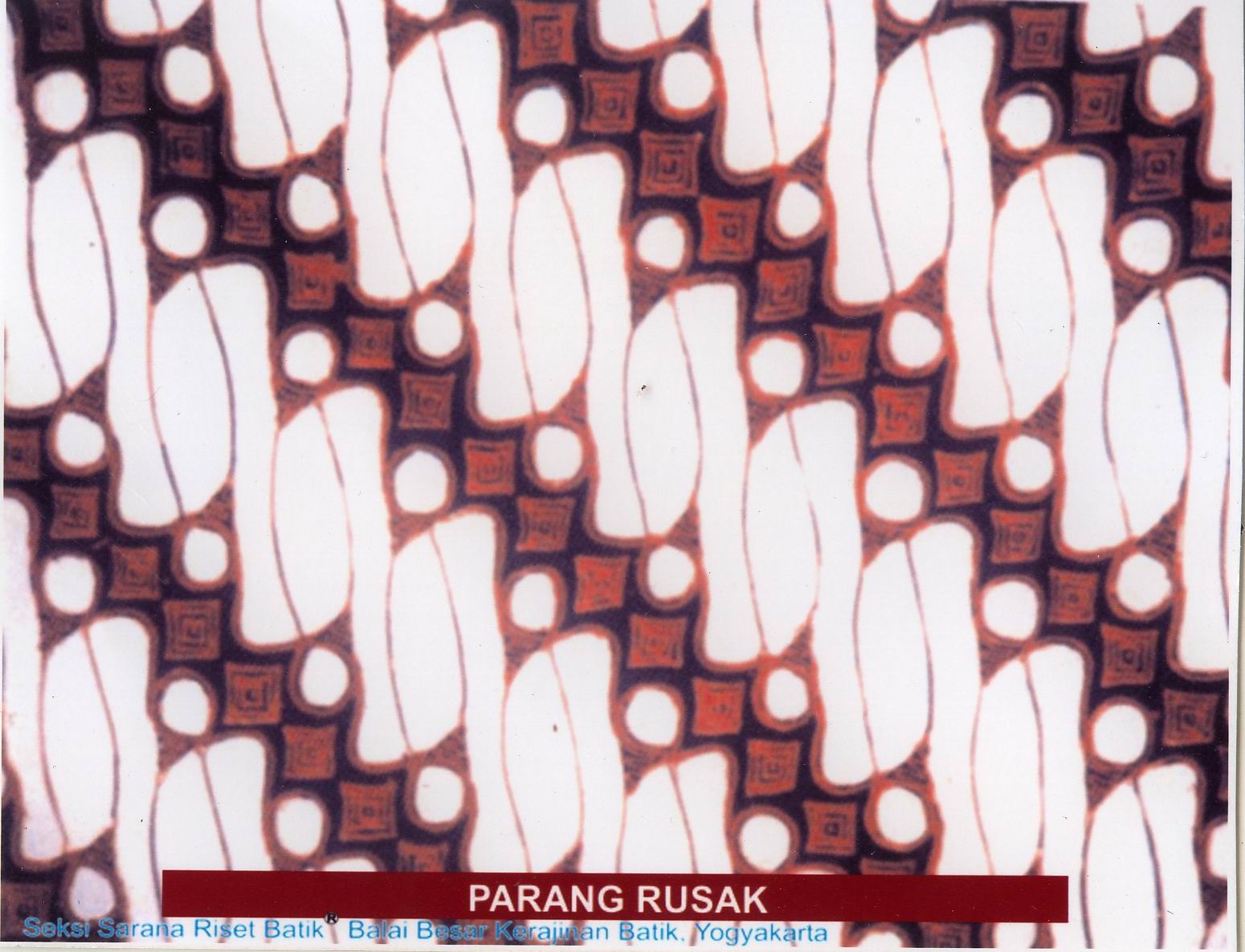 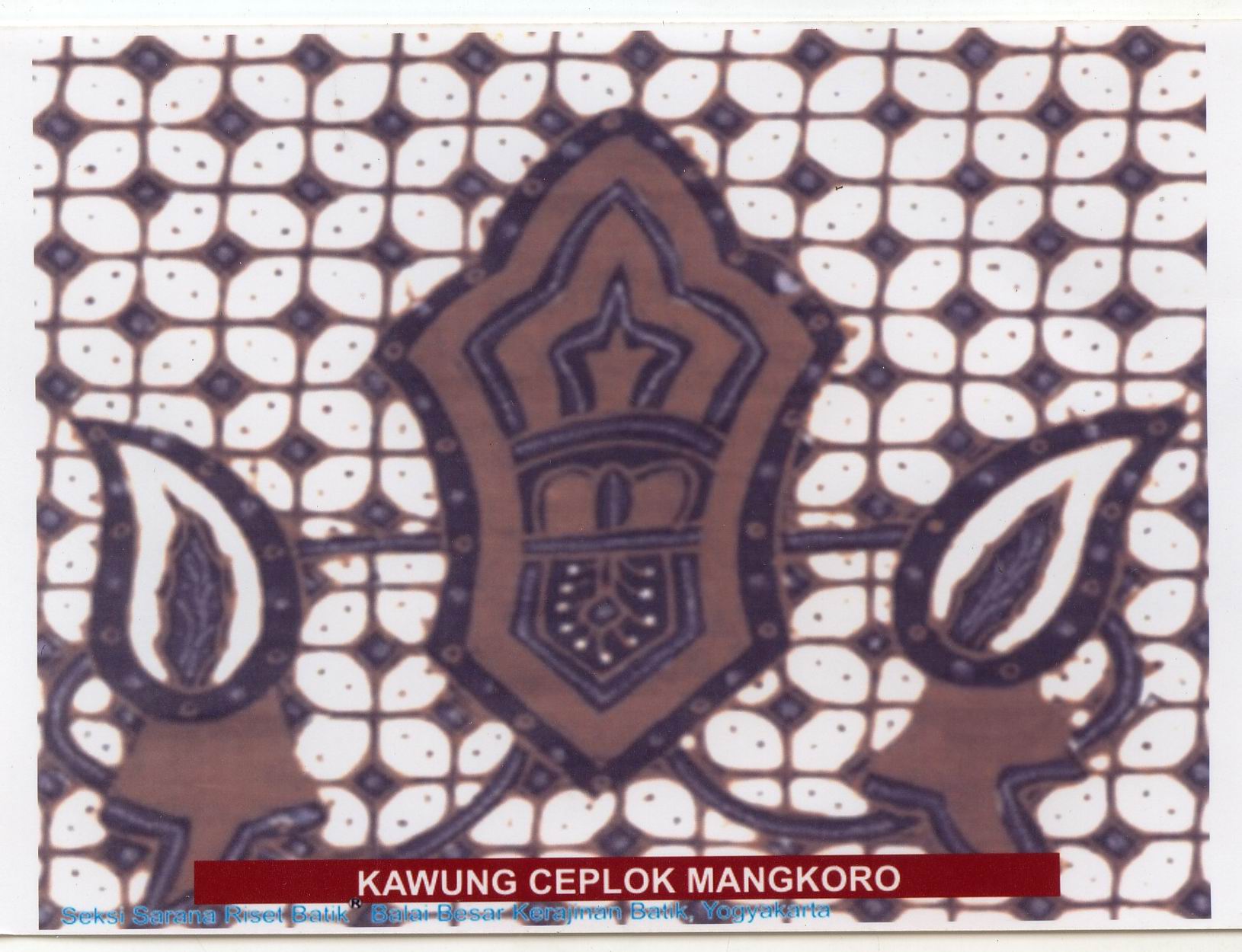 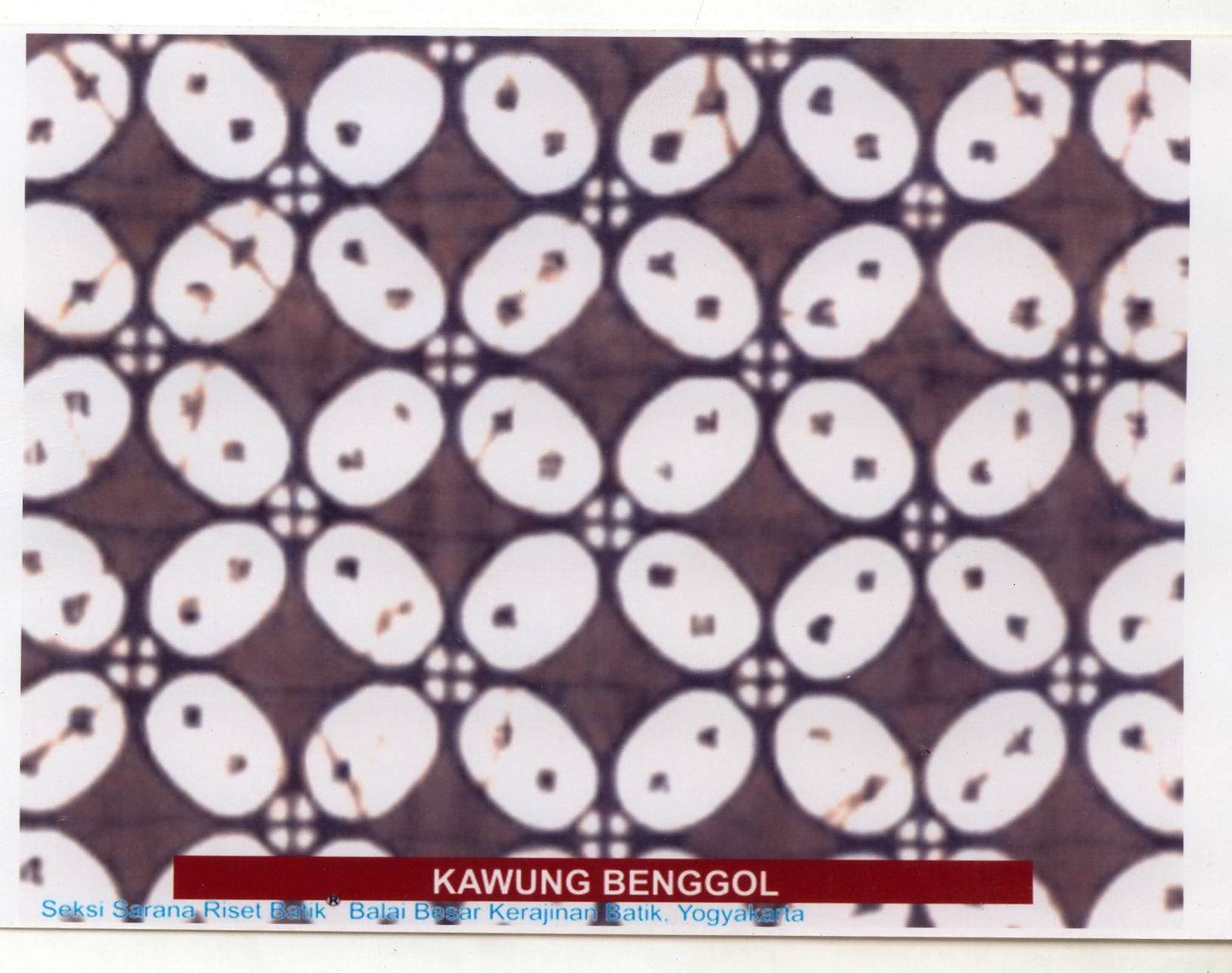 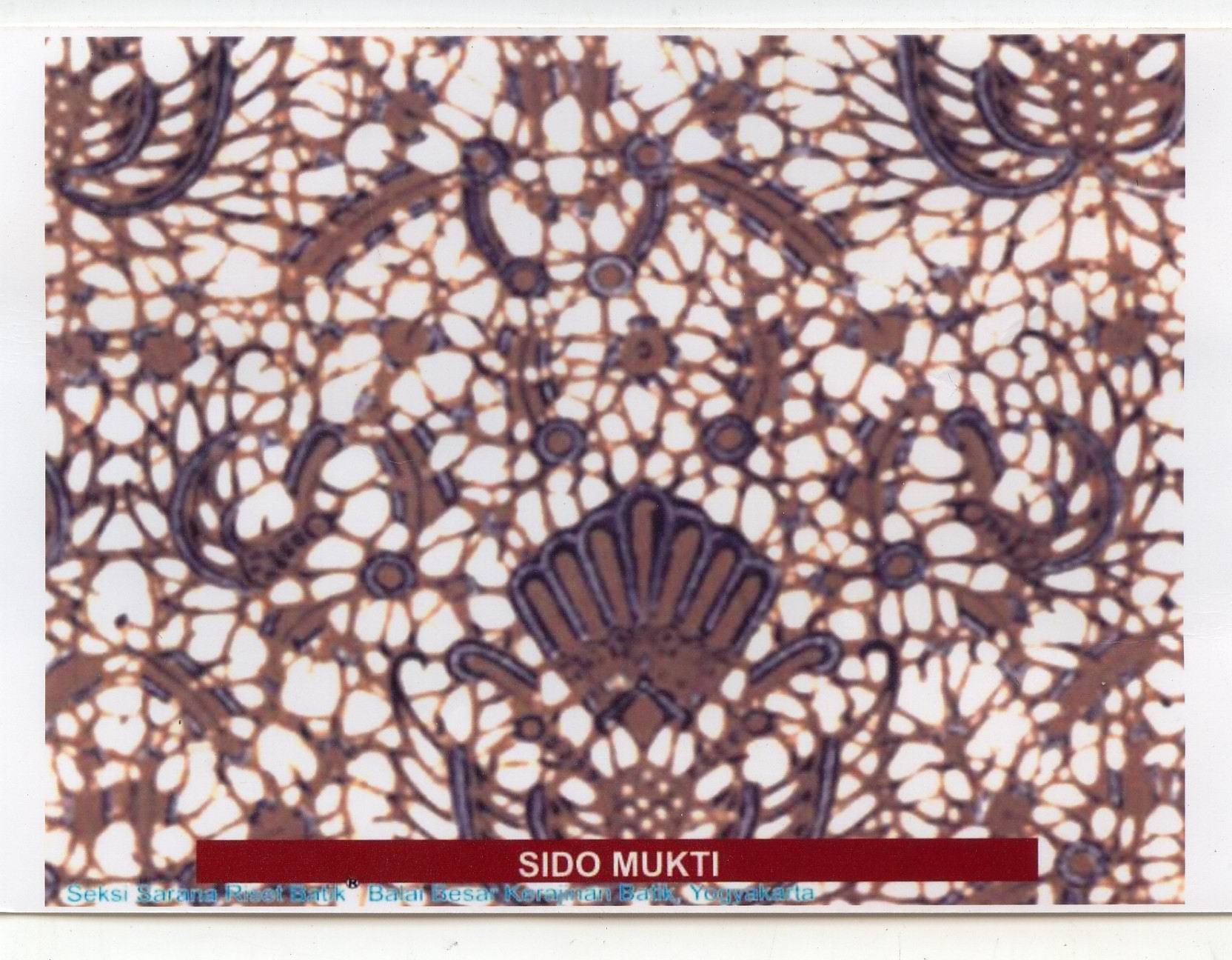 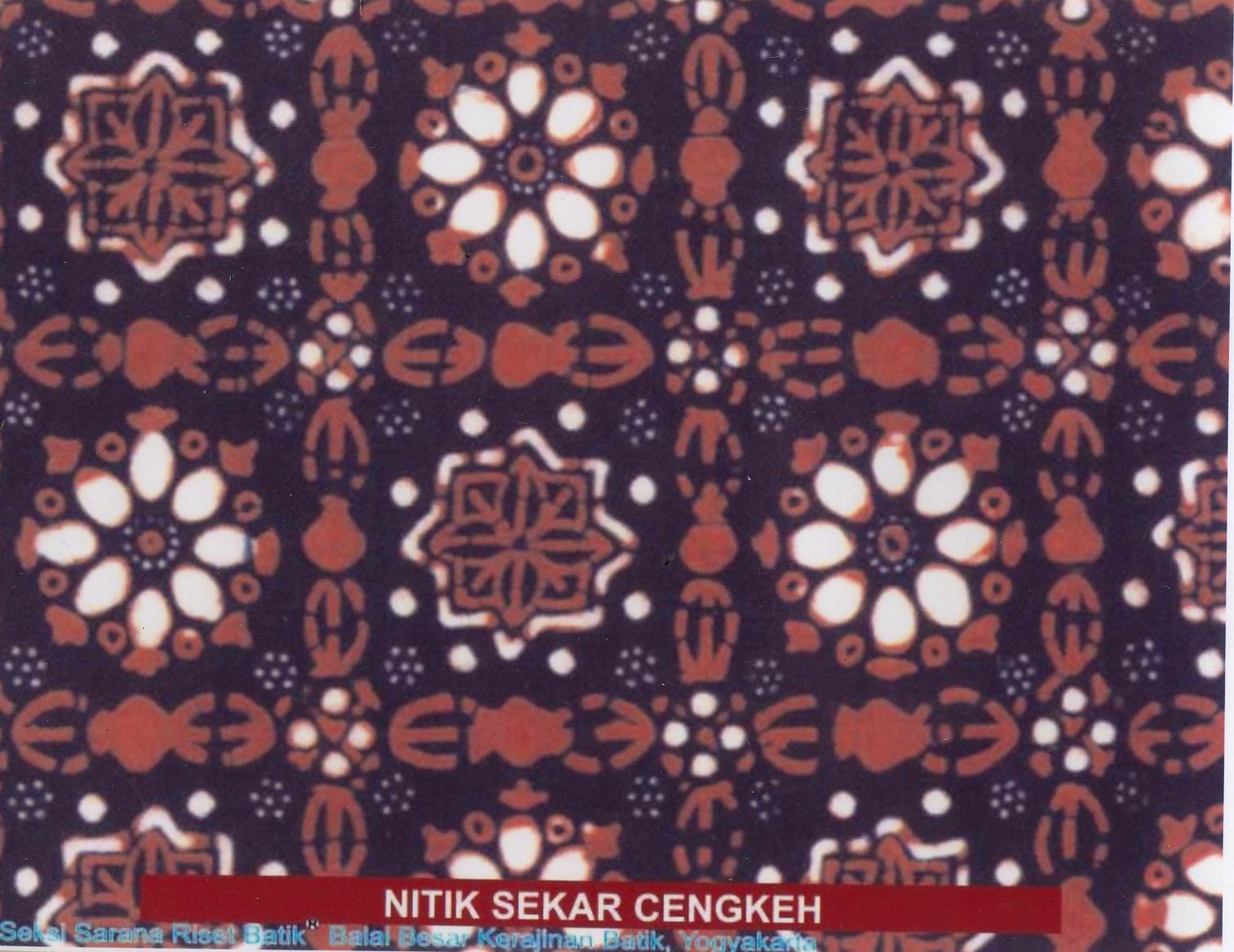 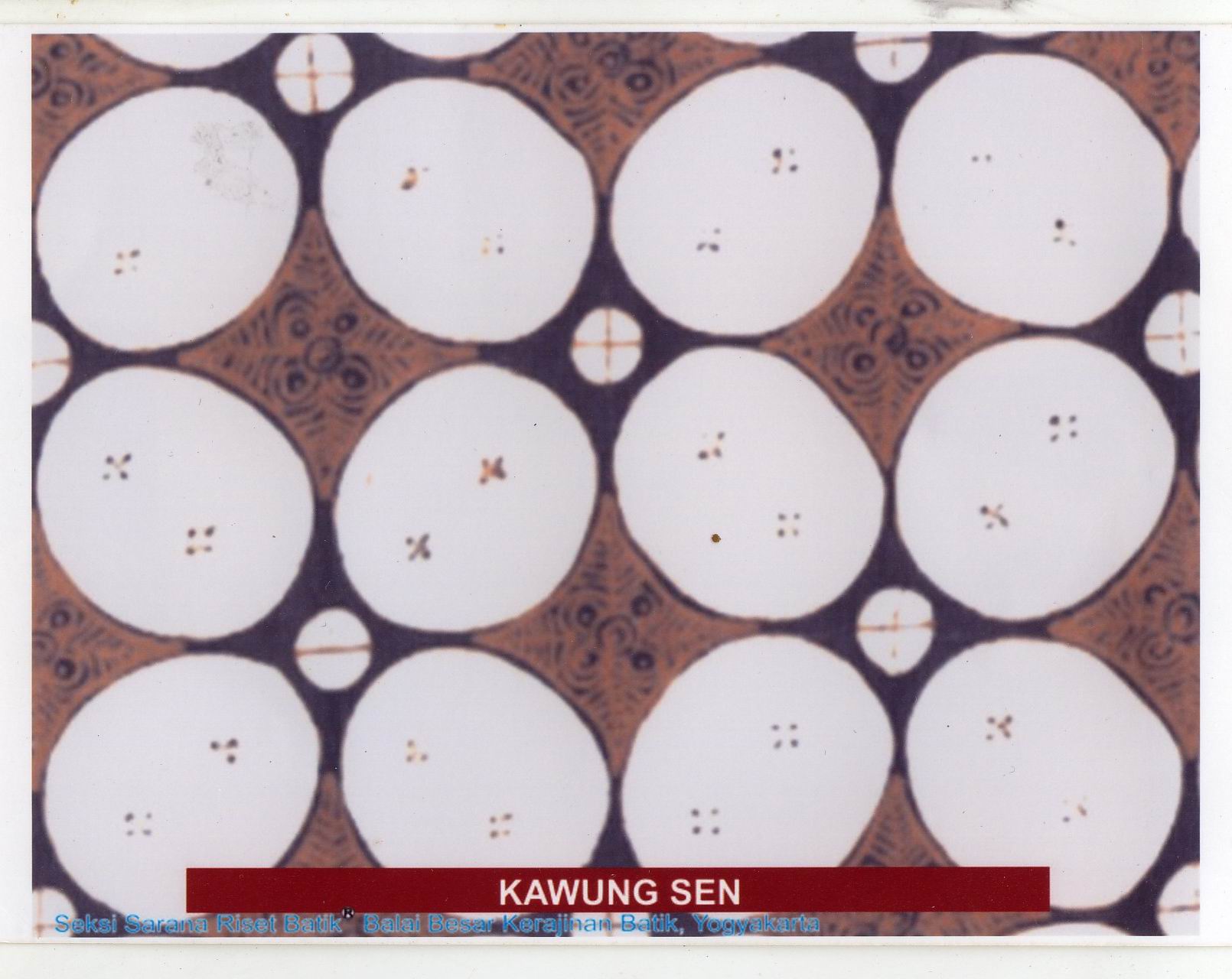 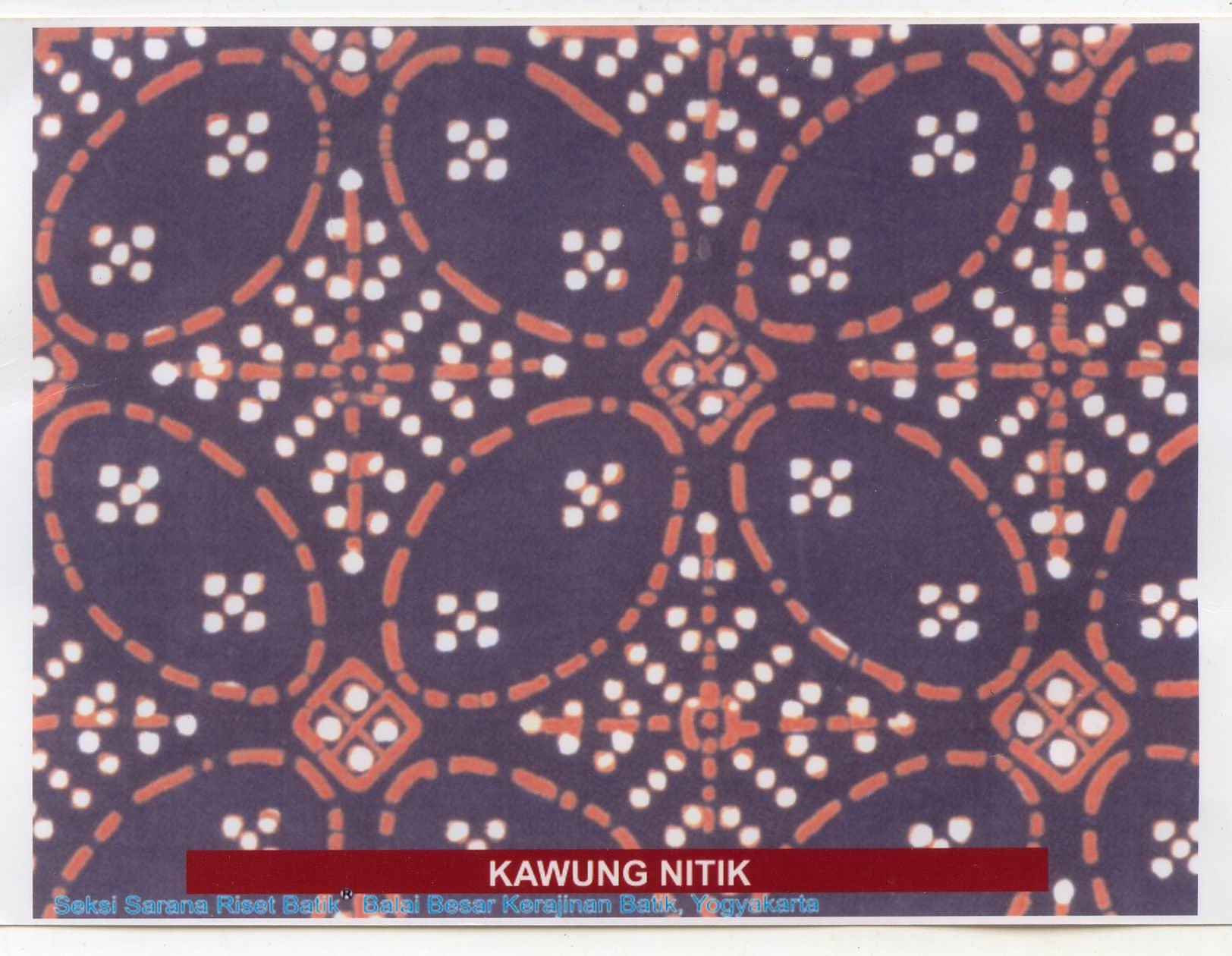 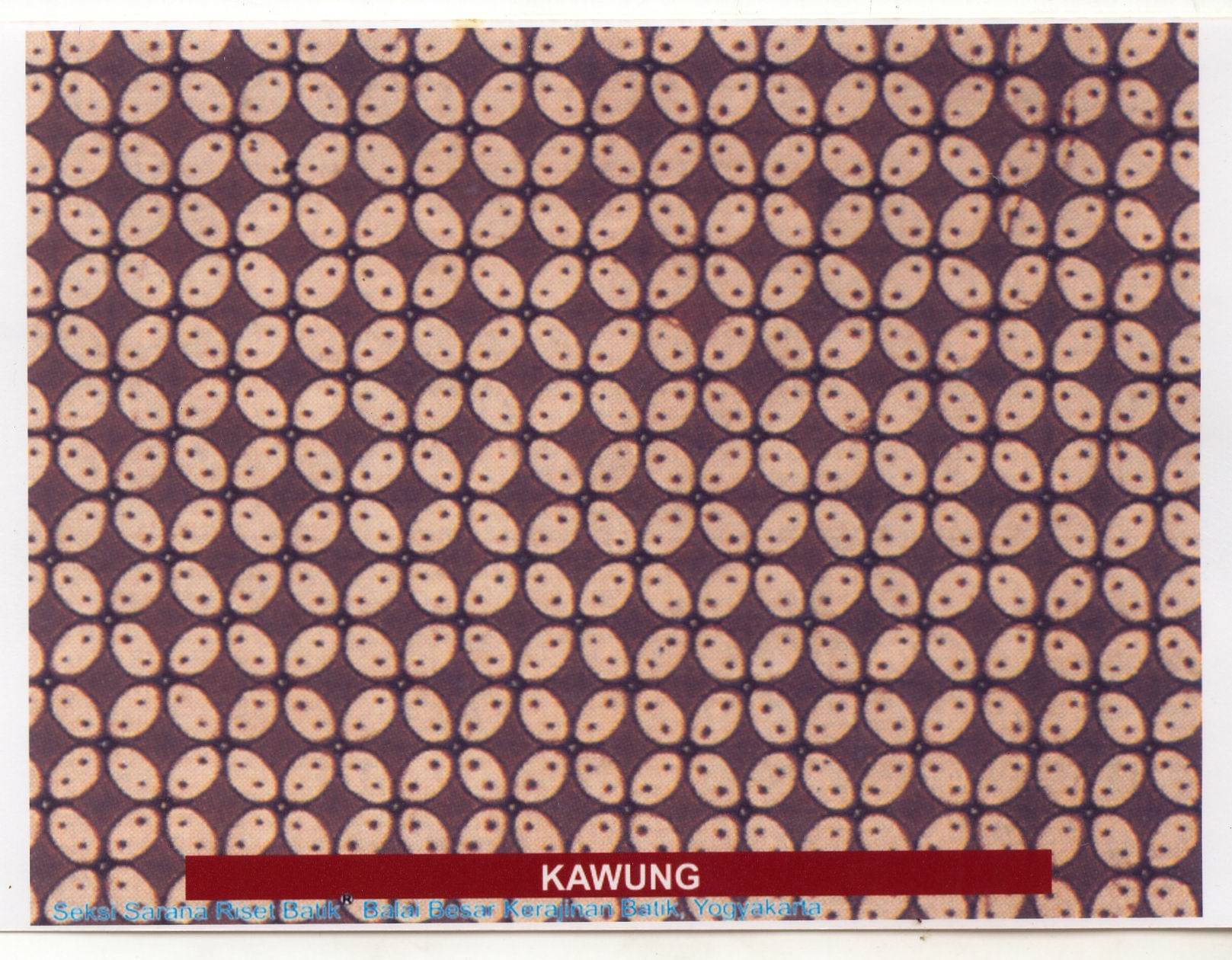